FR CASEYS COACHING STRUCTURES
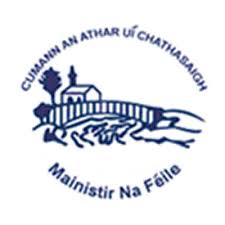 Club player
 development pathway
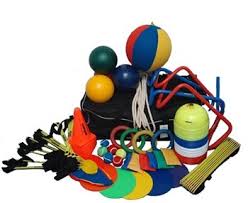 IF SOMEONE ASKSWhat are we doing?Do we have season plan?Do we have session plans?What do we cover with under 6-8-10-12-14-16 age groups?
Coiste Na nOg
Under 12,  14  &  16
Skills Development
Skills Tests
Set Plays
Game Plans
Kick Outs
Backs & Forwards
Attacking/Defending
Fitness Sessions
Fitness Testing
Conditioning  Sessions
Conditioned Games 
Competition
Fun
Under 6, 8 & 10
Physical Literacy
Skills Development
Small Sided Games
Go Games
Conditioned Games 
Attacking/Defending
Fun
Season plan
Registration night/Meet the coaches
Start date for field sessions
How many sessions per week
How many blitz’s/games per week/month
(North Kerry Go Games programme Blitz’s every second week May-June)
Date for away trip/end of year trip
Date for last field session
Start date for indoor/Gym sessions
Date for last indoor /Gym session
Camp Promotions (Cul Camp etc)
SessioN PLAN
Child-Adult Ratio?

How many skills to cover?

Length of sessions?

Breakdown of session?
Warm up% PL% Skill% Game% Cool Down%

Equipment needed?

Homework?
Plans
Under 6’s
Physical Literacy

A.B.C.
Agility
Balance 
Co -Ordination 

R.J.C. 
Running
Jumping
Catching
Basic Skills

Hop
Kicking
Body Catch
Pick up
Solo
Hand pass
Under 8’s
Physical Literacy
  A.B.C.     R.J.C. 


Pick Up L & R
Body Catch
Low Catch
High Catch
Punt Kick  L & R
Hook Kick L & R
Hand pass L & R
Solo L & R
Under 10’s
Physical Literacy
  A.B.C.     R.J.C.  


Pick Up L & R
Body Catch
Low Catch
High Catch
Punt Kick  L & R
Hook Kick L & R
Hand pass L & R
Solo L & R

Block-down
Side-step
Near hand tackle
Shadow

Defending
Attacking
Under 12’s
Evaluate and Improve Technical Skills

Movement Skills

Defending – Individual Defending

Attacking – Individual Attacking

Decision Making – through Conditioned Games
Under 14’s
Technical Skills

Movement Technique

Defending – Individual Defending

Attacking – Individual Attacking

Team Defending/Attacking

Decision Making – through Conditioned Games

Strength & Conditioning Programme

Speed and Agility Training Techniques.

Hydration & Nutrition Information
Under 16’s
Technical Skills

Movement Technique

Defending – Individual Defending

Attacking – Individual Attacking

Team Defending/Attacking

Decision Making – through Conditioned Games

Team play

Strength & Conditioning Programme

Speed and Agility Training Techniques.

Hydration & Nutrition Information
Help for coaches
G.A.A. learning.ie

Fun Do Pack

Workshops

Foundation Award Coaching Course
 Award 1 & 2 Child  Coaching Course
Award 1 & 2 Youth Coaching Course

G.D.A.
Care Of Players
First Aid Procedures in place 	
Garda Vetting 
Inclusion Policy in Place
Child Welfare Course Completed
Thank You
John Dillon
G.D.A. North Kerry
Mob:   087 7819355
Email: johndillon.duagh@gmail.com